Chicago
Cloudy
49 °F
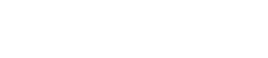 Last update:  Mon, 10 Nov 2014 8:52 am CST